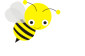 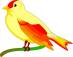 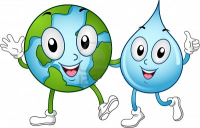 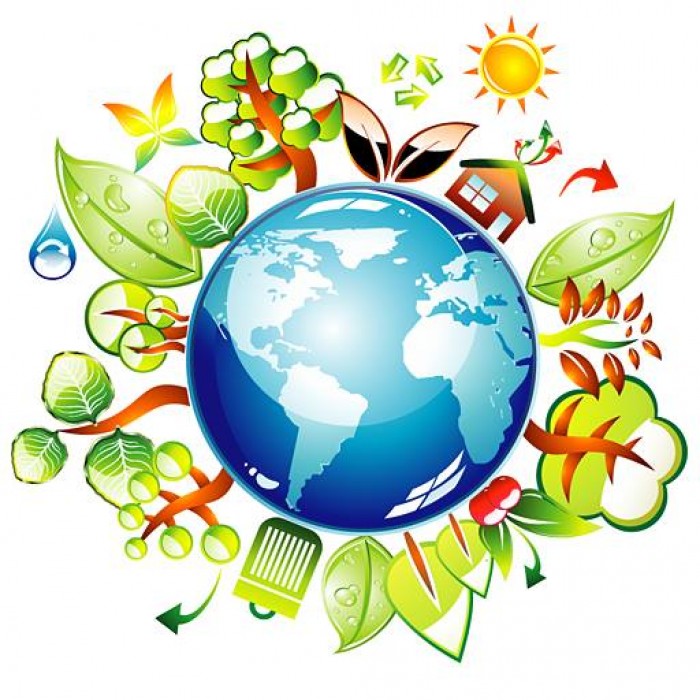 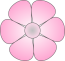 DEŇ ZEME
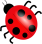 Ľudmila Čirková
Ahoj kamaráti. Dovoľte, aby som sa Vám predstavila. Volám sa Kvapôčka. Mám dobrú  kamarátku, ktorá sa volá Zem.   Ja Kvapôčka, by som vám chcela o svojej kamarátke porozprávať niekoľko zaujímavostí. Dúfam, že sa spolu niečo nové aj naučíme.
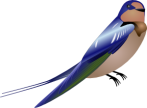 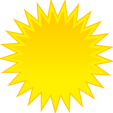 Je tak Zem?
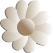 Jasné . Už sa na to veľmi teším.
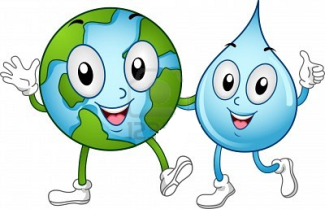 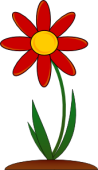 Mojim domovom je vesmír. Teda presnejšie – slnečná sústava. Mám aj niekoľko sestier a bratov – planéty. Pozri na obrázok. Vieš, ktorá som ja?
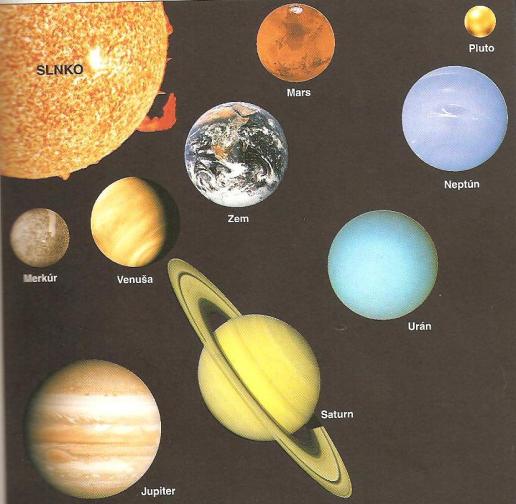 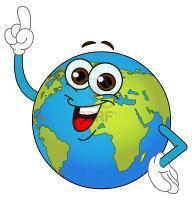 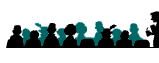 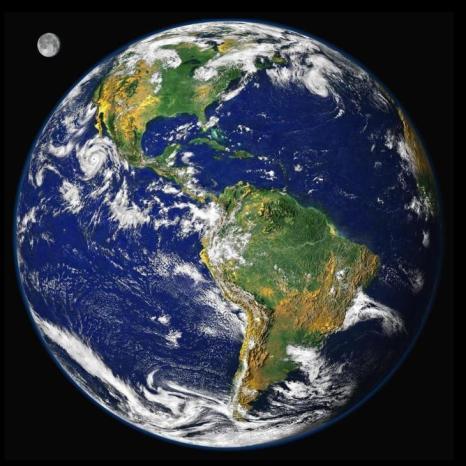 Pevnina
Moria a oceány
Svetadiely
Pohoria
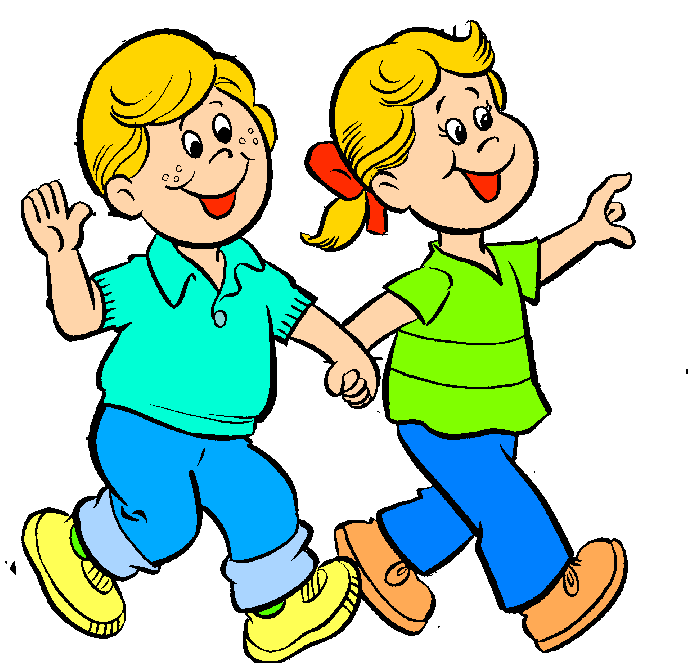 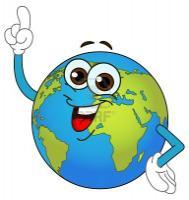 Ľudia o mne hovoria, že som najkrajšia vo  vesmíre. To nie je chvála . Pýtate sa prečo? Len sa na mňa pozrite...
...som zatiaľ  jediná planéta, na ktorej existuje život?
Viete že...
...na svojom chrbte nosím viac ako 6 miliárd ľudí?
...žije na mne niekoľko miliónov druhov živočíchov a rastlín?
...pevninu tvoria kontinenty? Vieš aké?
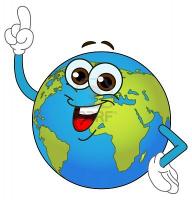 ...moria a oceány tvoria väčšinu povrchu?
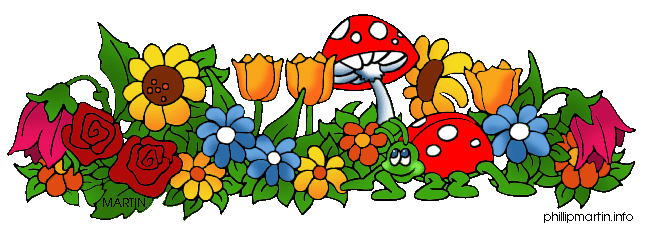 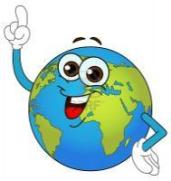 Všetci ľudia, ktorí ma majú radi, si každý rok 22. apríla pripomínajú, aká som pre nich veľmi dôležitá . V tento deň mám svoj sviatok – Deň Zeme a ľudia ma chcú obdarovať. 
Porozprávaj, čo všetko pre mňa robia...
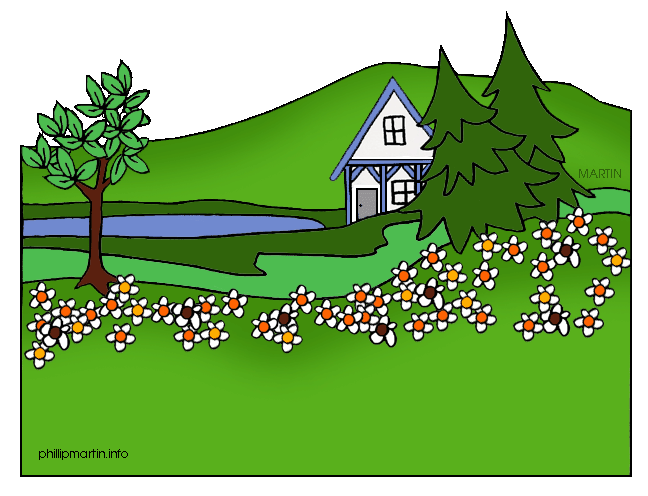 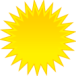 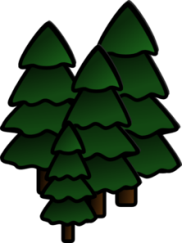 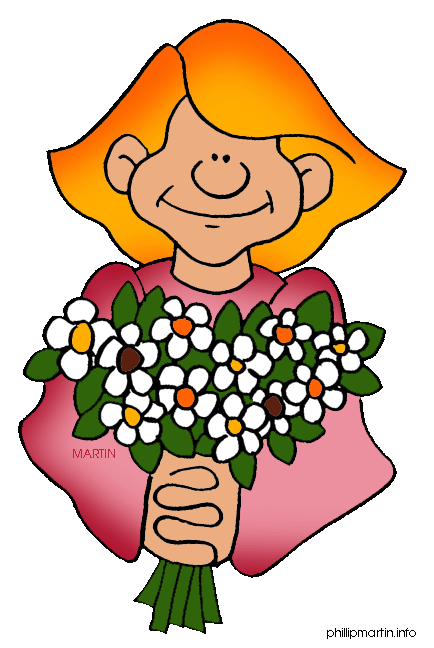 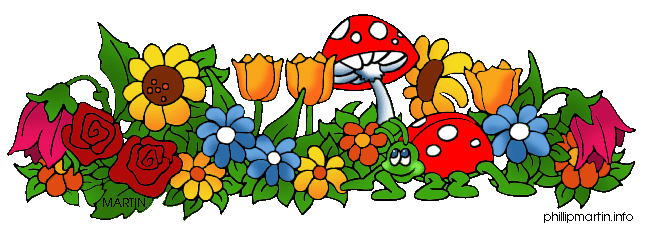 VIETE DETI, ČO JE RECYKLÁCIA?
Recyklácia je proces opätovného využitia už niekedy použitých materiálov a produktov (napr. recyklácia papiera, farebných a ostatných kovov, skla, plastov..)
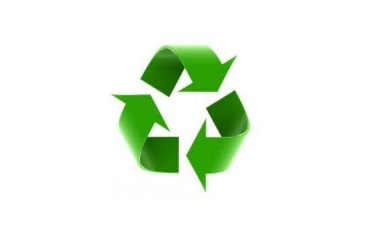 ViETE DETI, Čo je separácia – je to triedenie odpadu
Patrí všetok odpad do jedného koša?
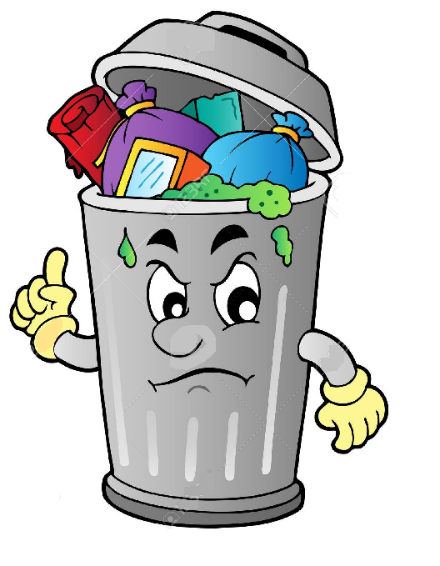 NIE !
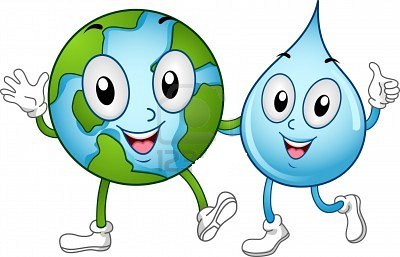 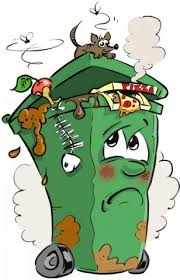 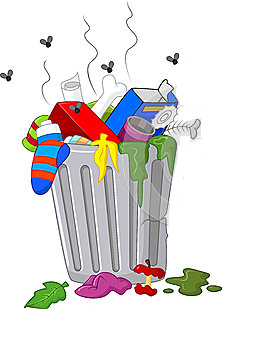 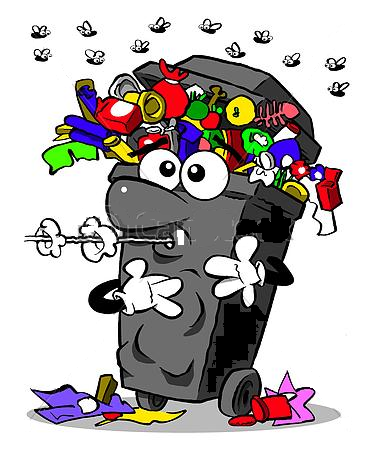 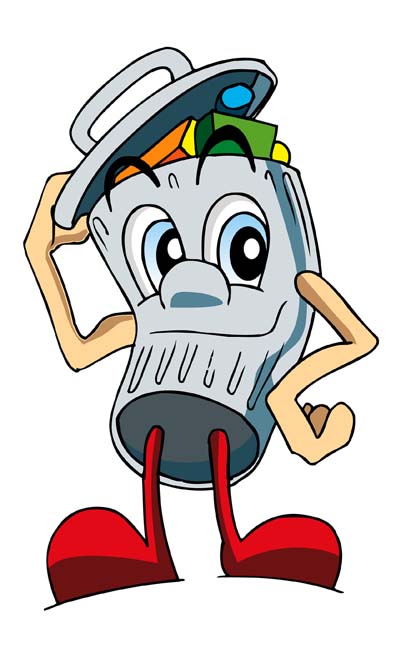 Pomôžte Adamovi triediť odpad
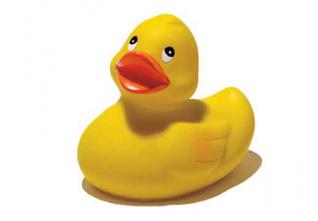 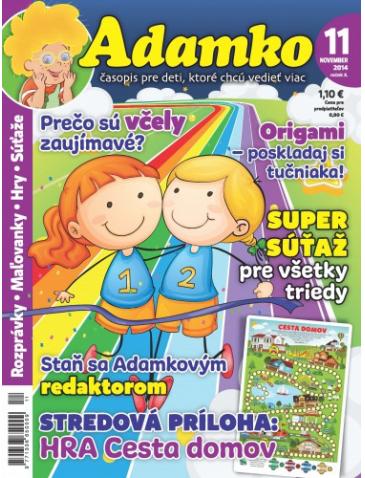 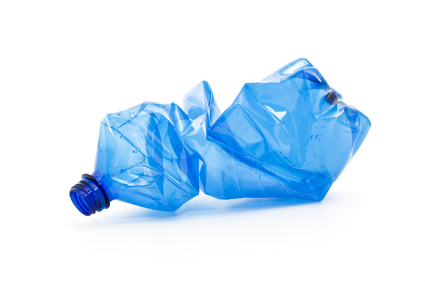 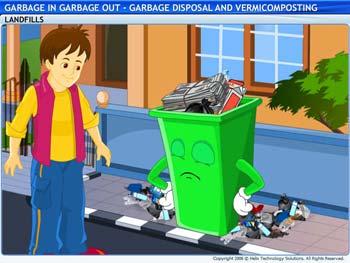 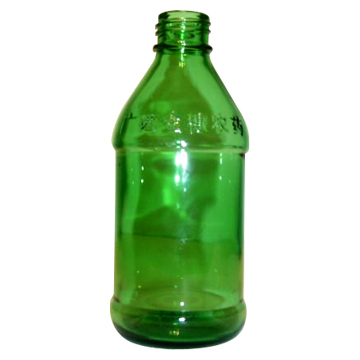 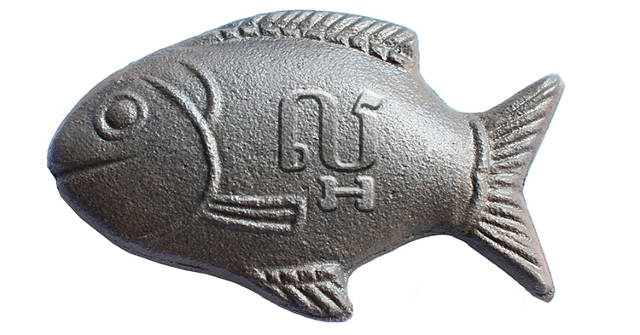 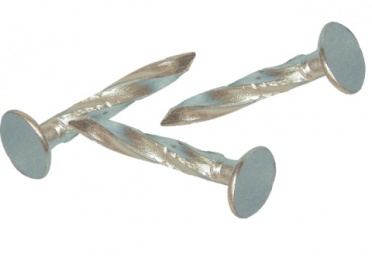 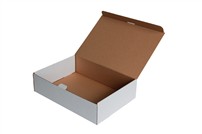 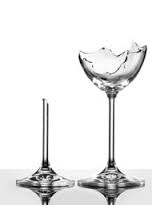 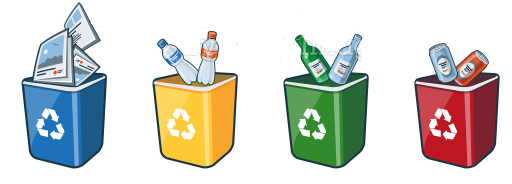 papier
plasty
sklo
kovy
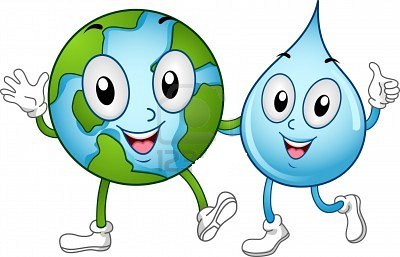 Čo nepatrí do lesa?
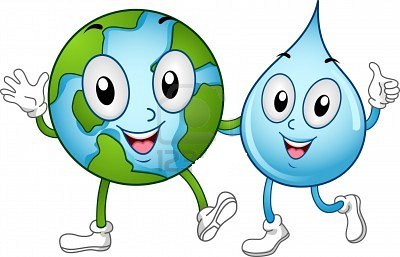 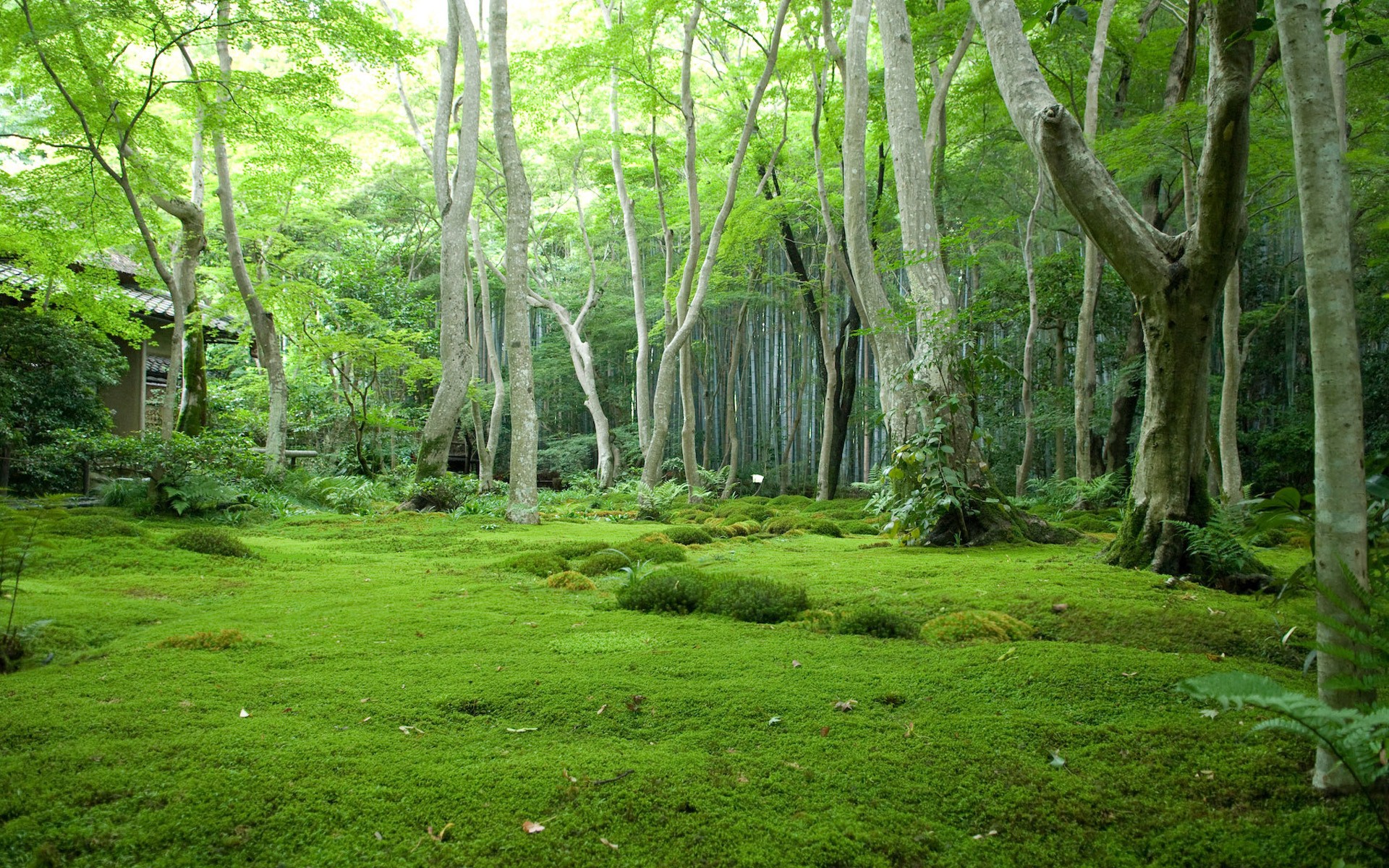 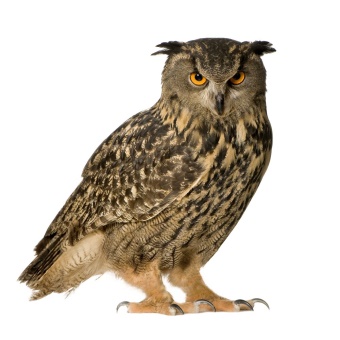 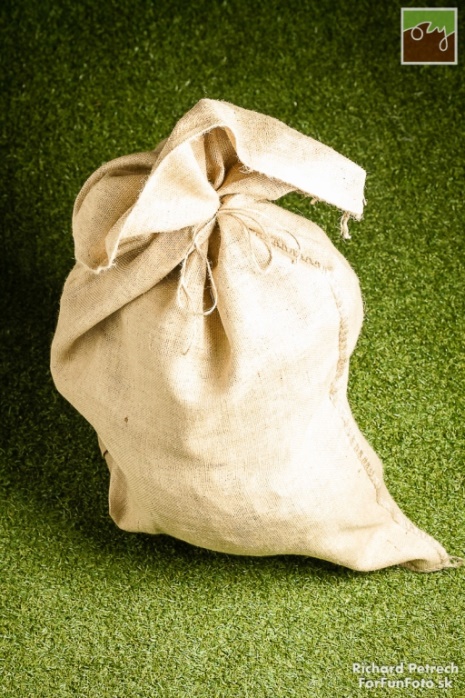 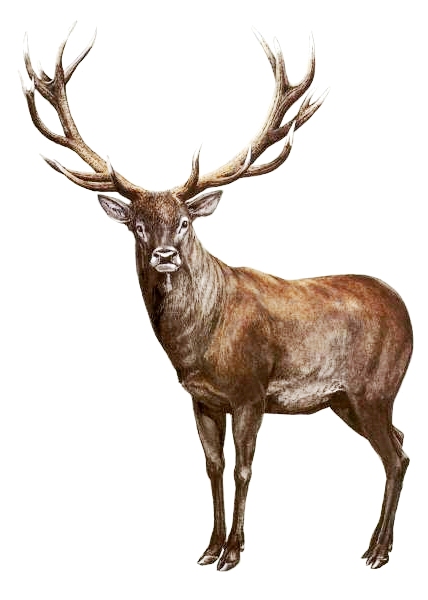 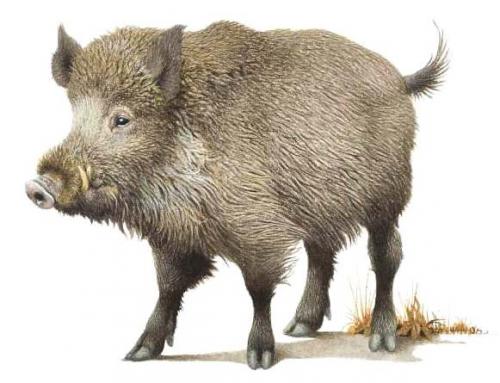 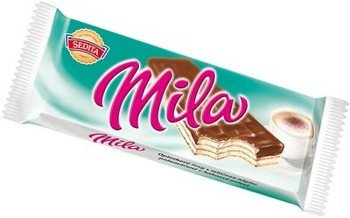 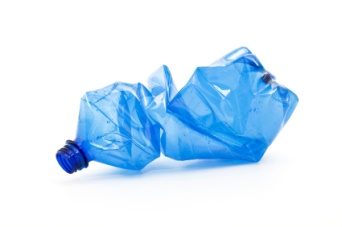 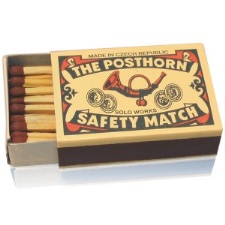 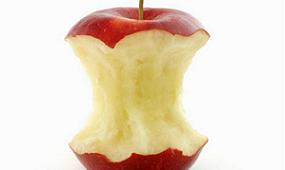 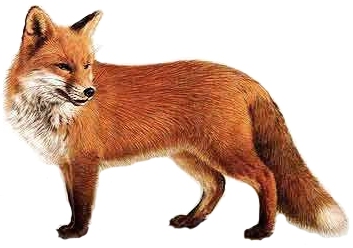 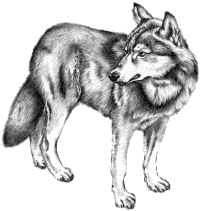 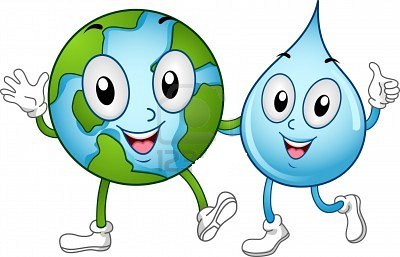 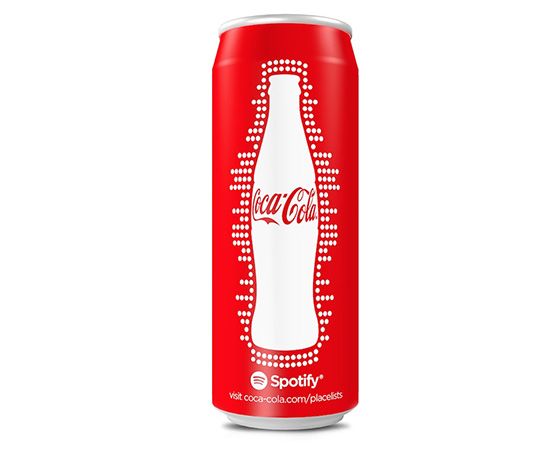 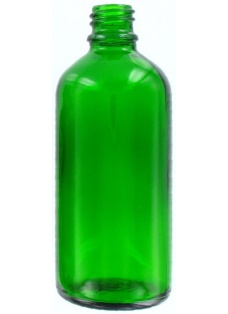 Čo nepatrí do vody ?
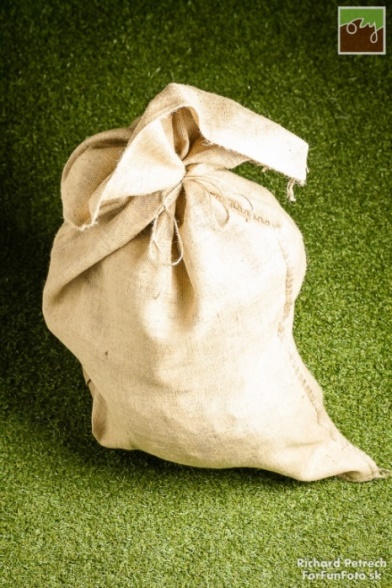 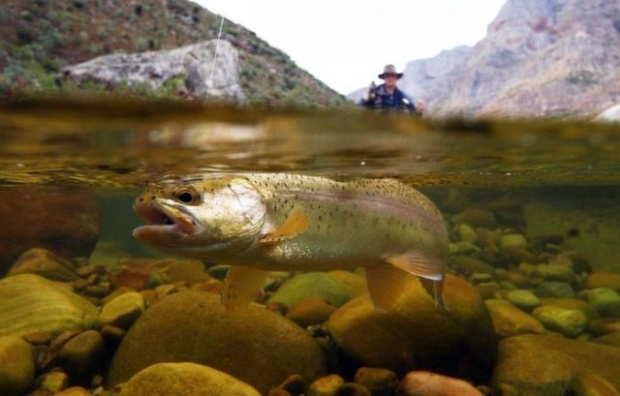 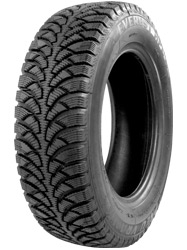 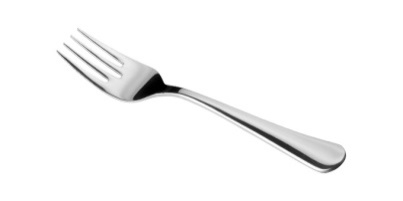 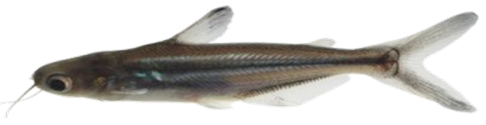 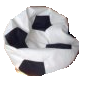 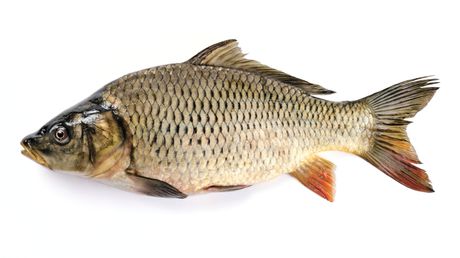 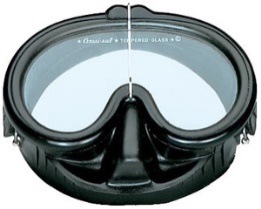 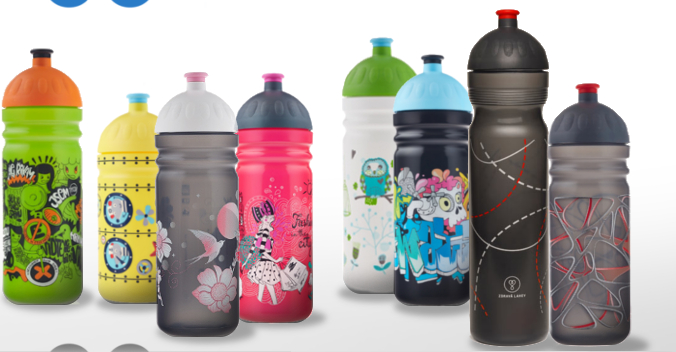 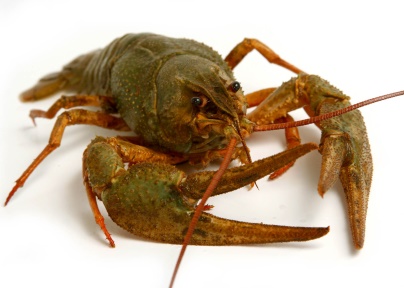 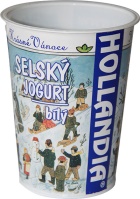 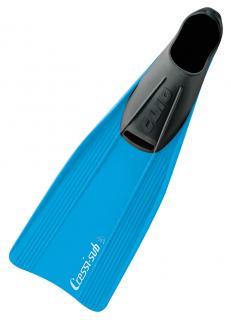 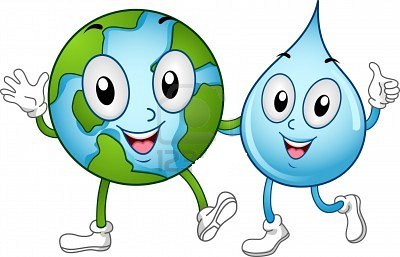 Aby sme svoje životné prostredie udržali zdravé a čisté, musíme ho chrániť.  Nezabudnite DETI, príroda sa nám odvďačí svojou krásou.
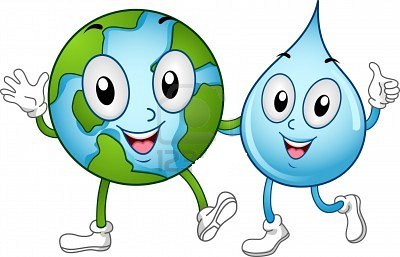 Zdroje:
https://www.zborovna.sk/kniznica.php?action=show_version&id=166161&hit=72812

http://www.triedime.sk/

https://www.separovanyzber.sk/obsah/%C4%8Do-je-recykl%C3%A1cia